Classroom rules
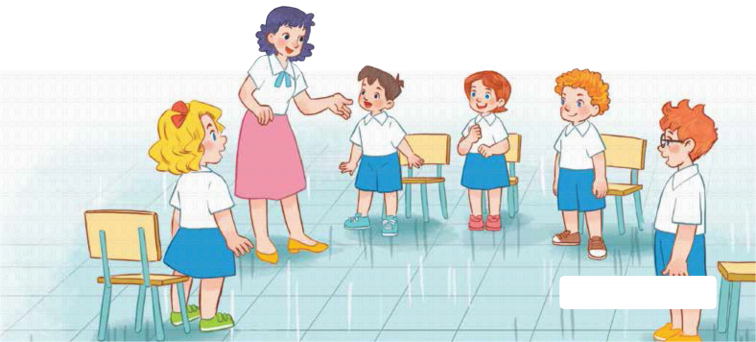 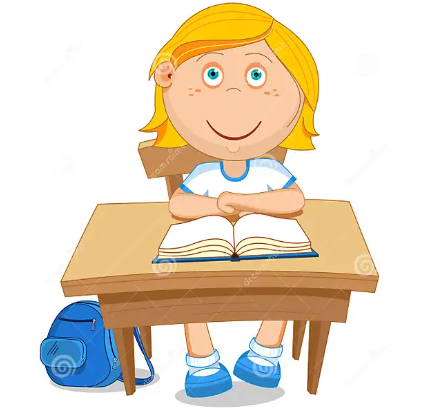 Hands on the table
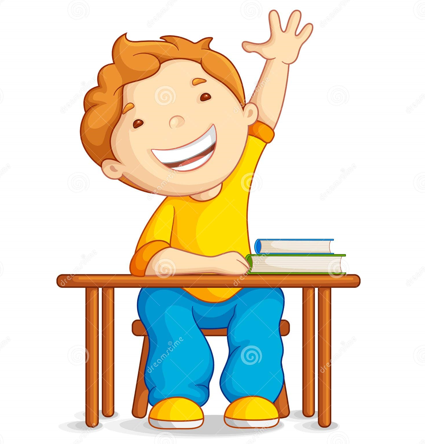 Raise your hand
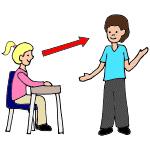 Look at the teacher
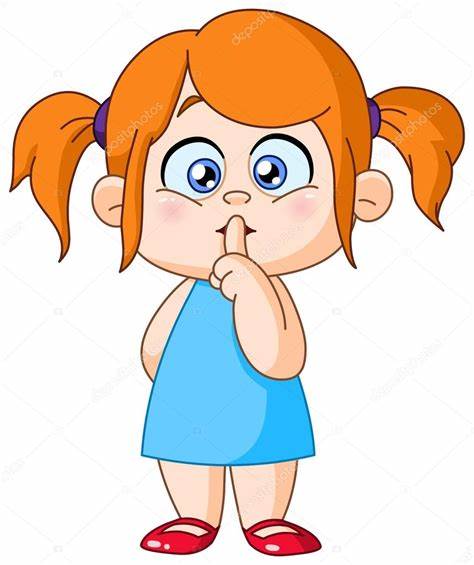 Be quiet!
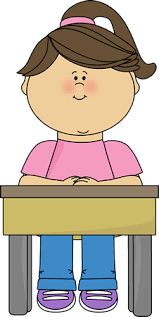 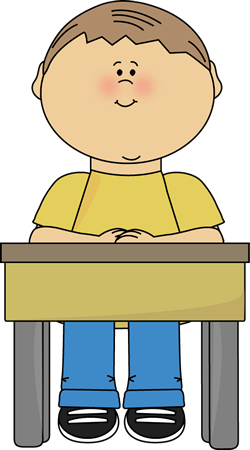 Sit nicely!
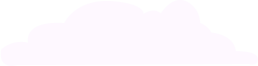 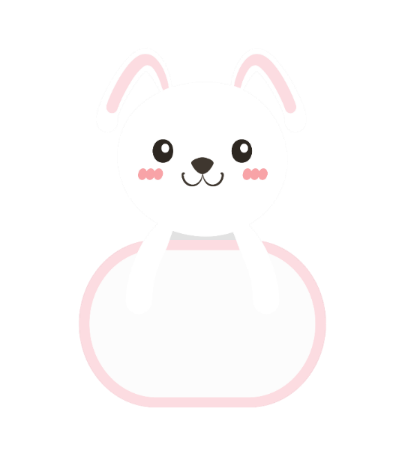 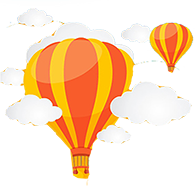 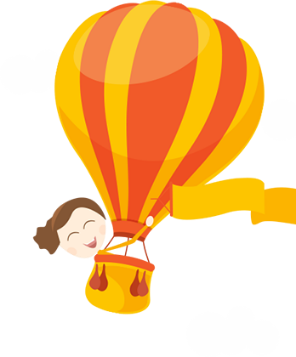 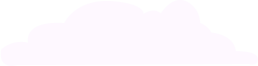 Warm-up and review
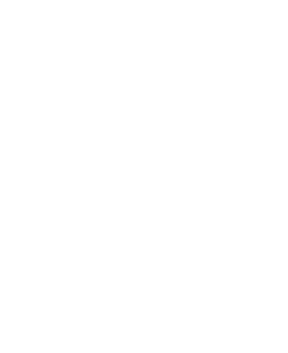 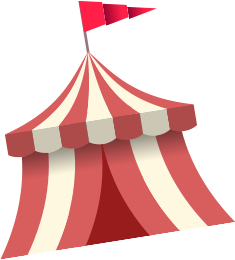 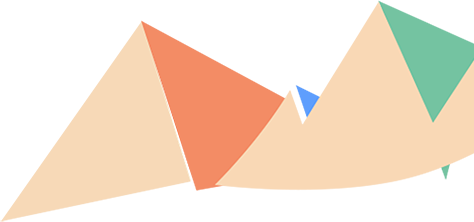 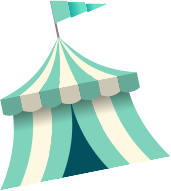 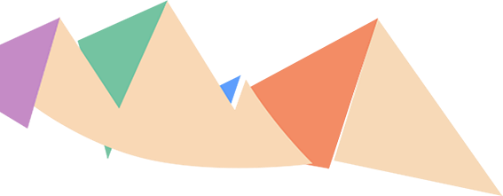 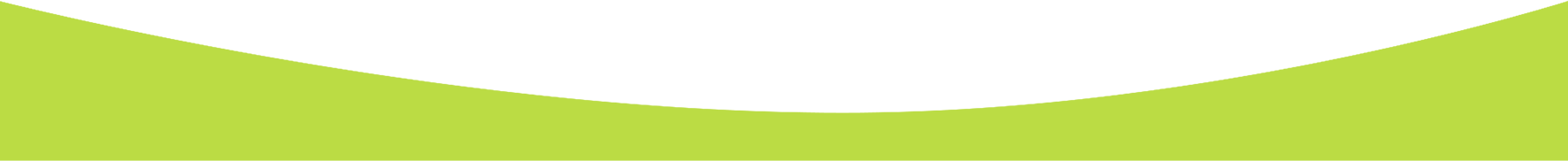 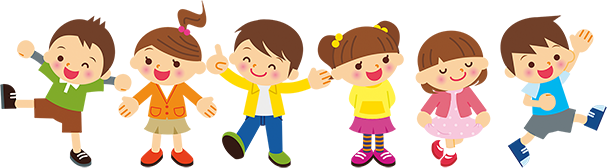 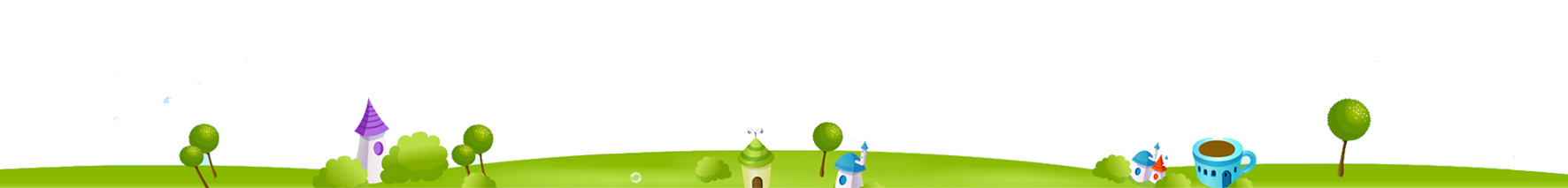 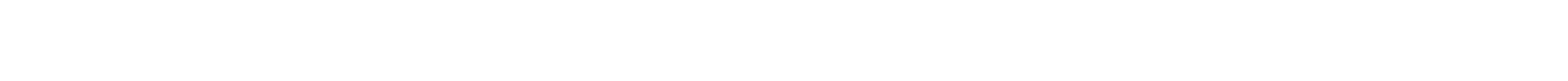 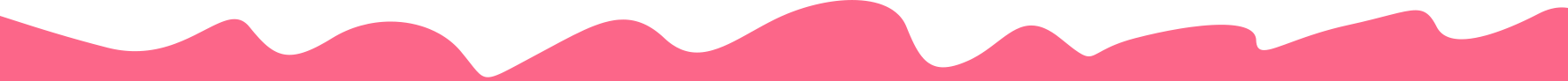 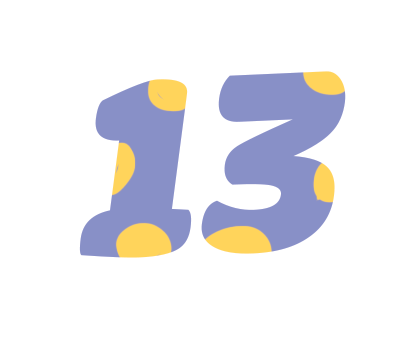 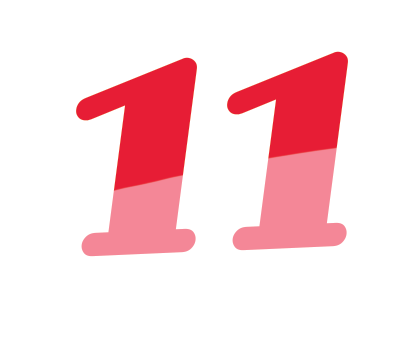 Nn
thirteen
eleven
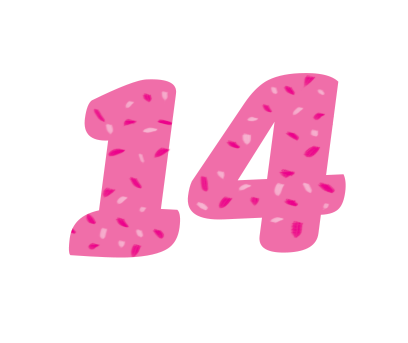 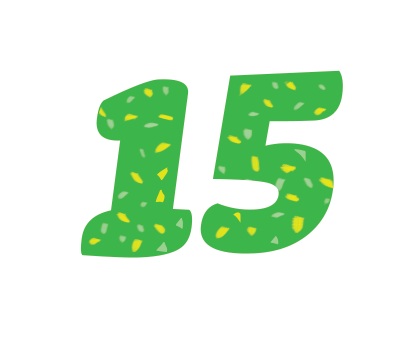 fifteen
fourteen
Game: 
Jump up or sit down
Rule
-T shows 2 pictures or words on the screen with 2 symbols (Jump up or sit down).
- T says a word to let Ss listen, then Ss repeat and do the action (Jump up or sit down).
- T calls on a student to come to the board and says, other Ss repeat and jump up or sit down.
Trung tâm ngoại ngữ Đăng Khoa
Tiếng Anh 1
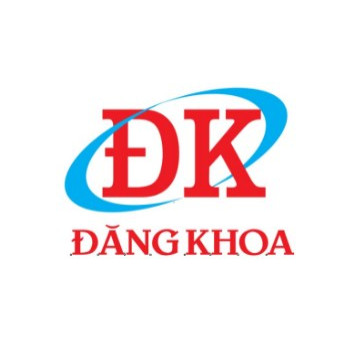 Game: 
Jump up or sit down
Aa
Nn
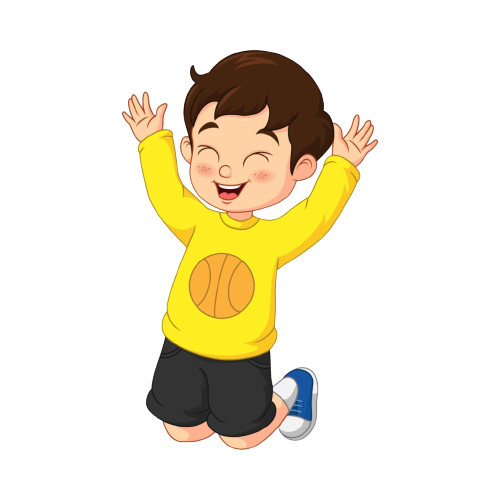 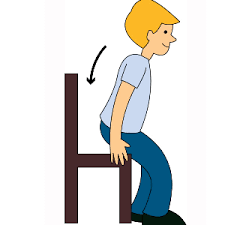 Trung tâm ngoại ngữ Đăng Khoa
Tiếng Anh 2
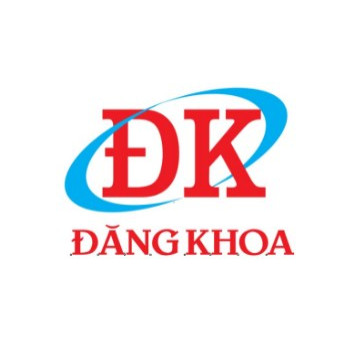 Game: 
Jump up or sit down
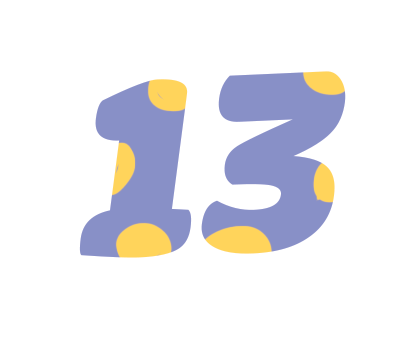 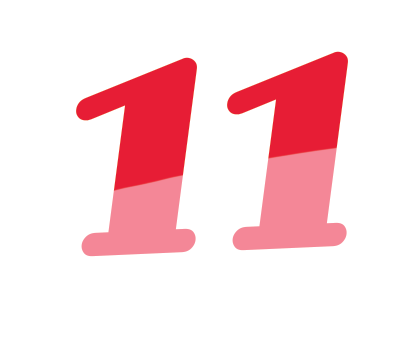 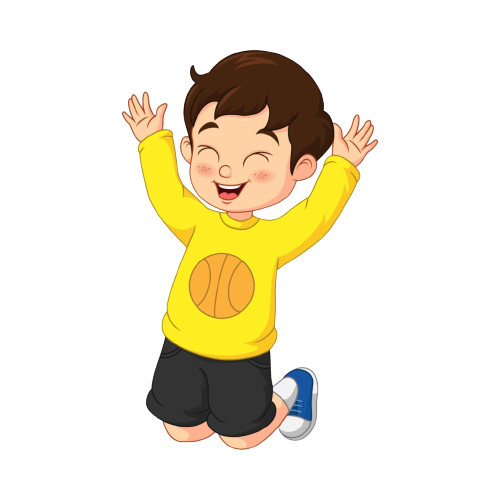 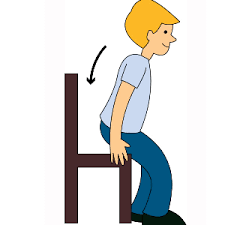 Trung tâm ngoại ngữ Đăng Khoa
Tiếng Anh 2
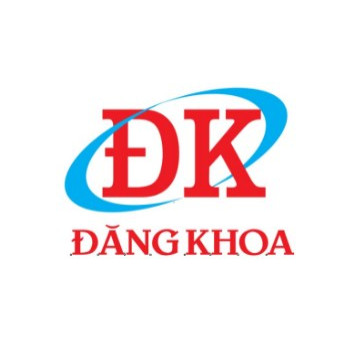 Game: 
Jump up or sit down
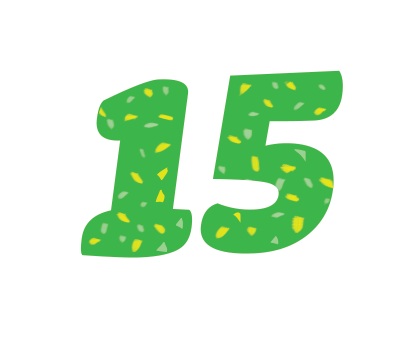 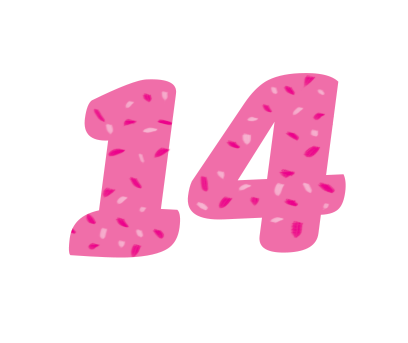 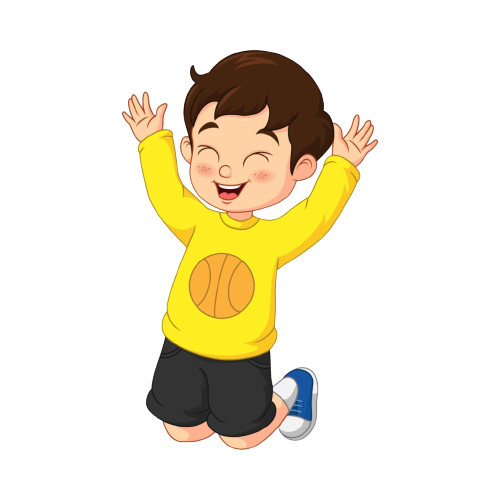 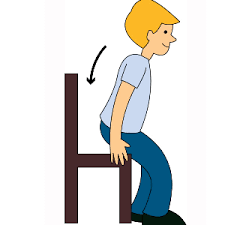 Trung tâm ngoại ngữ Đăng Khoa
Tiếng Anh 2
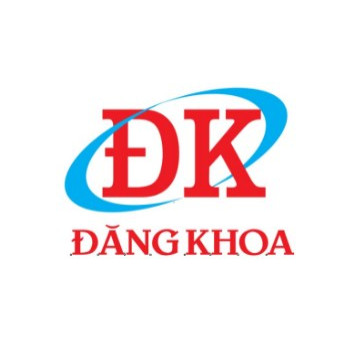 Game: 
Jump up or sit down
thirteen
fourteen
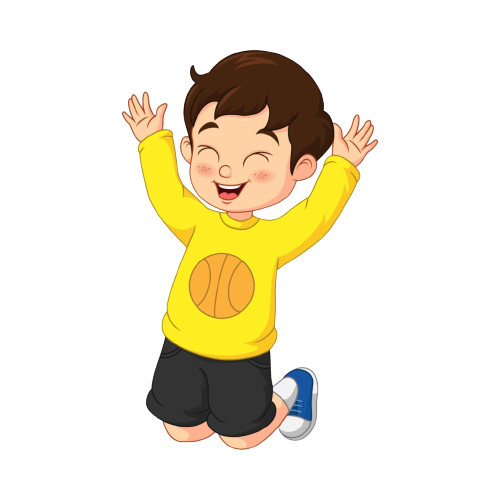 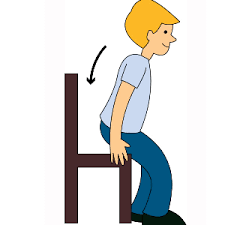 Trung tâm ngoại ngữ Đăng Khoa
Tiếng Anh 2
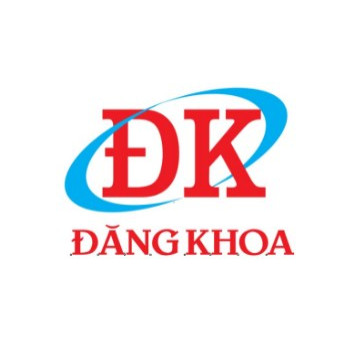 Game: 
Jump up or sit down
eleven
fifteen
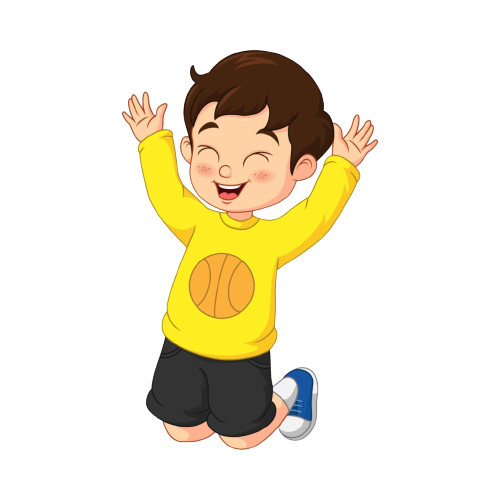 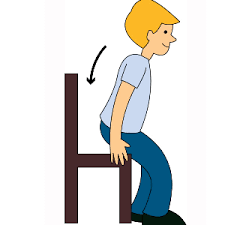 Trung tâm ngoại ngữ Đăng Khoa
Tiếng Anh 2
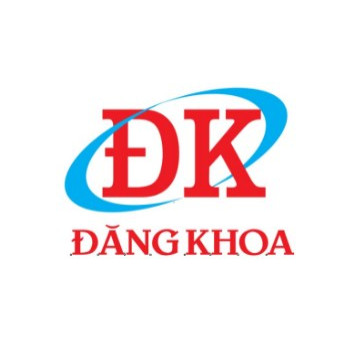 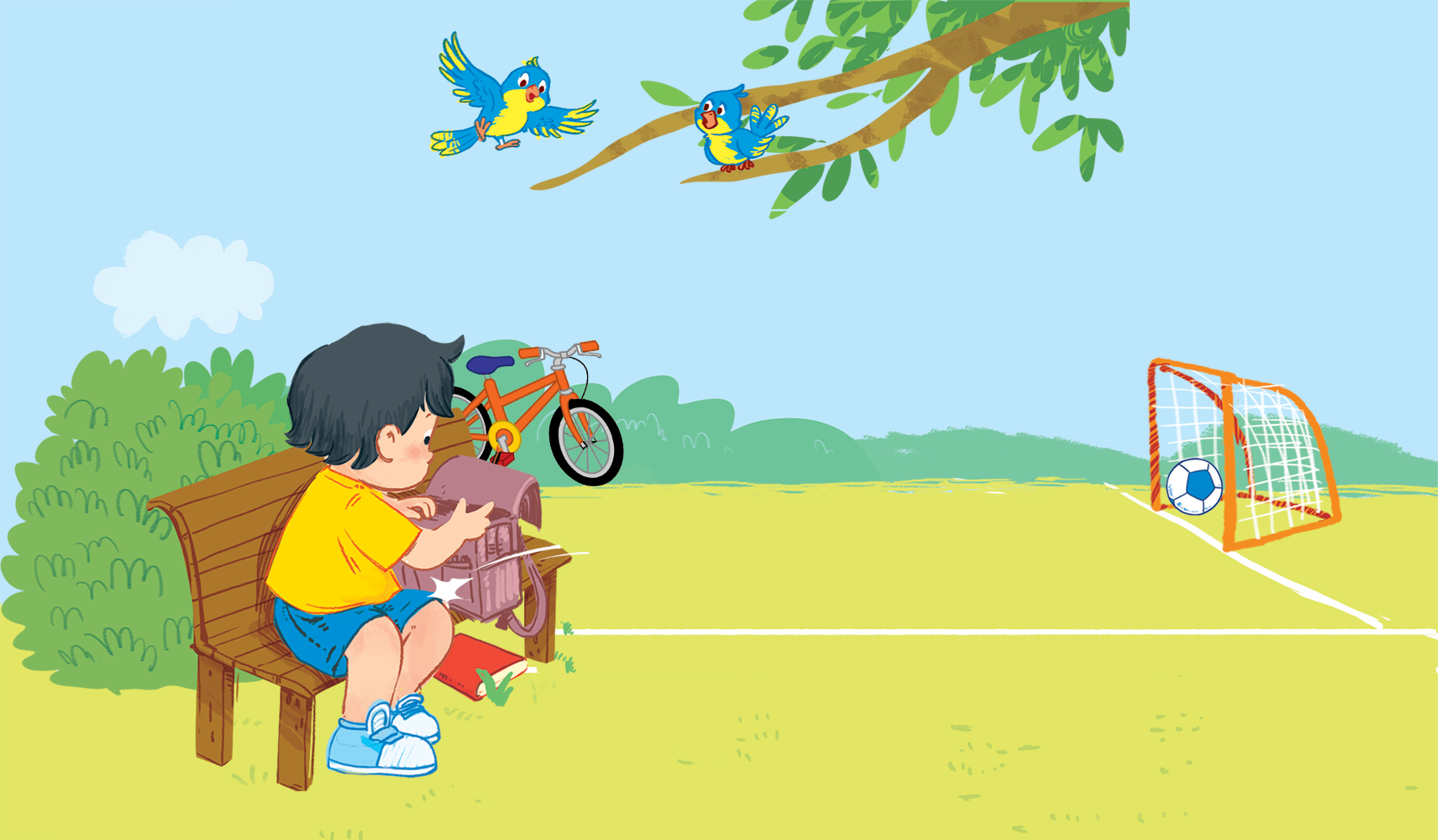 Unit 13 – Lesson 3In the Maths class
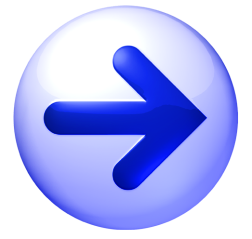 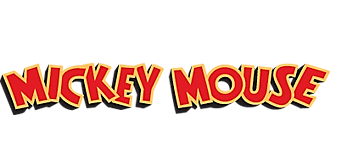 Rule
- Ss work in 4 teams. 
- Ss raise their hands to get the chance to answer. 
- T chooses 2 squares to reveal the picture and has Ss guess the picture in 7 seconds.
- The correct answer gets 1 star.
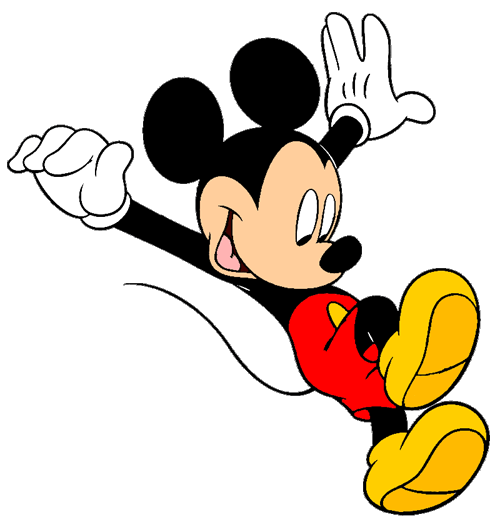 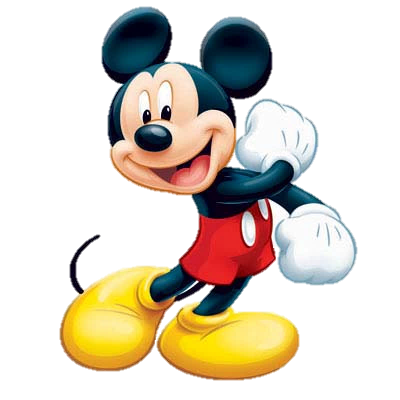 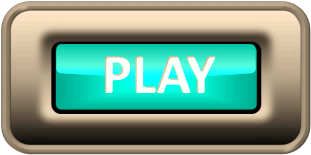 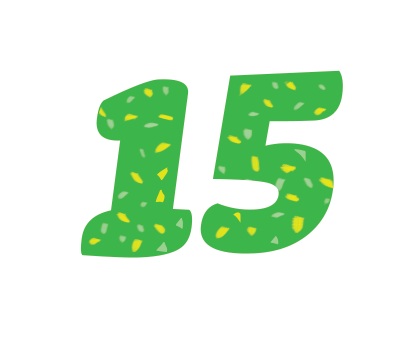 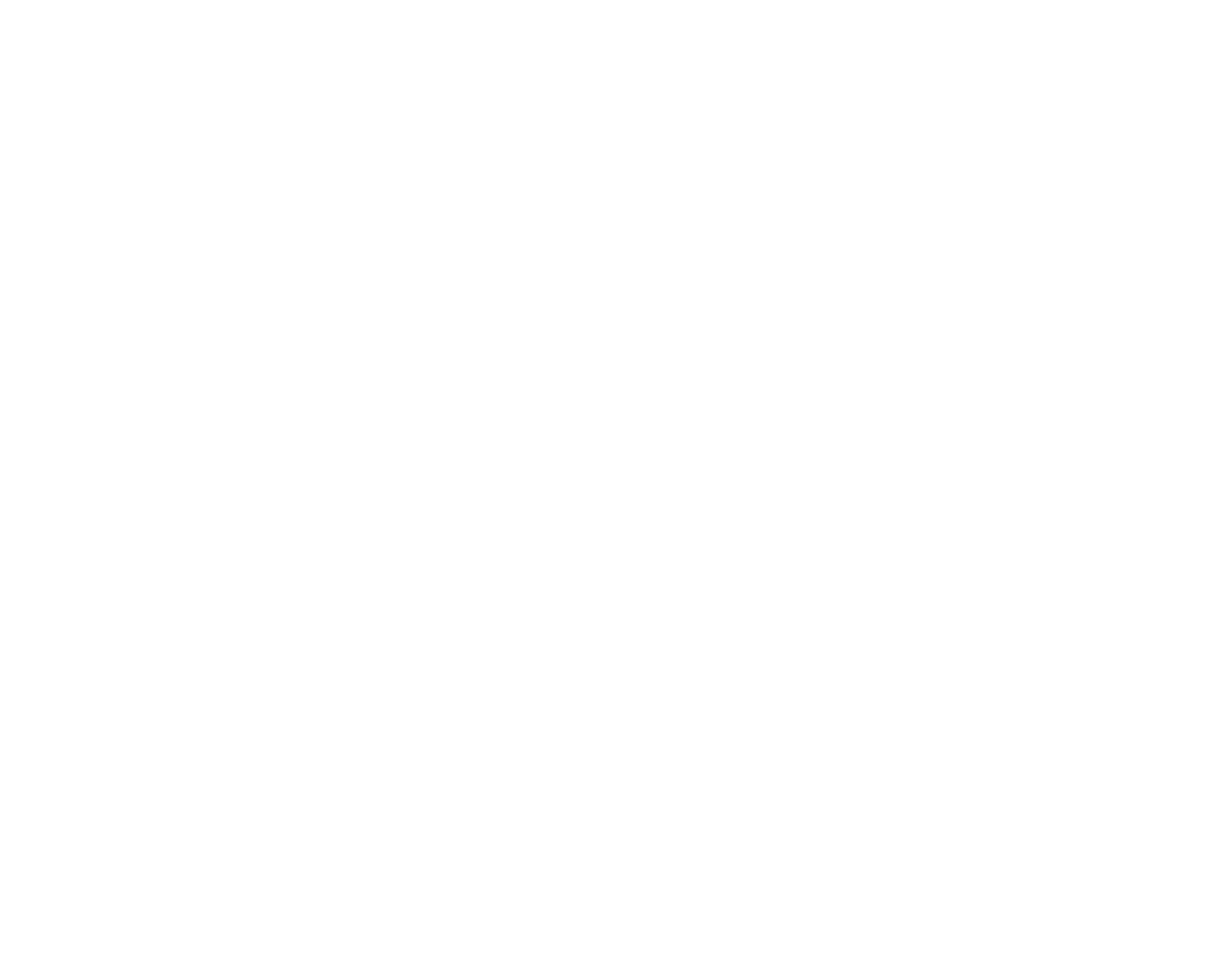 TIME’S UP
REMOVE ALL PIECES
CHECK
NEXT
1/8
fifteen
_______________________
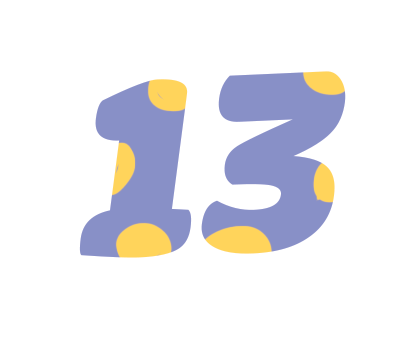 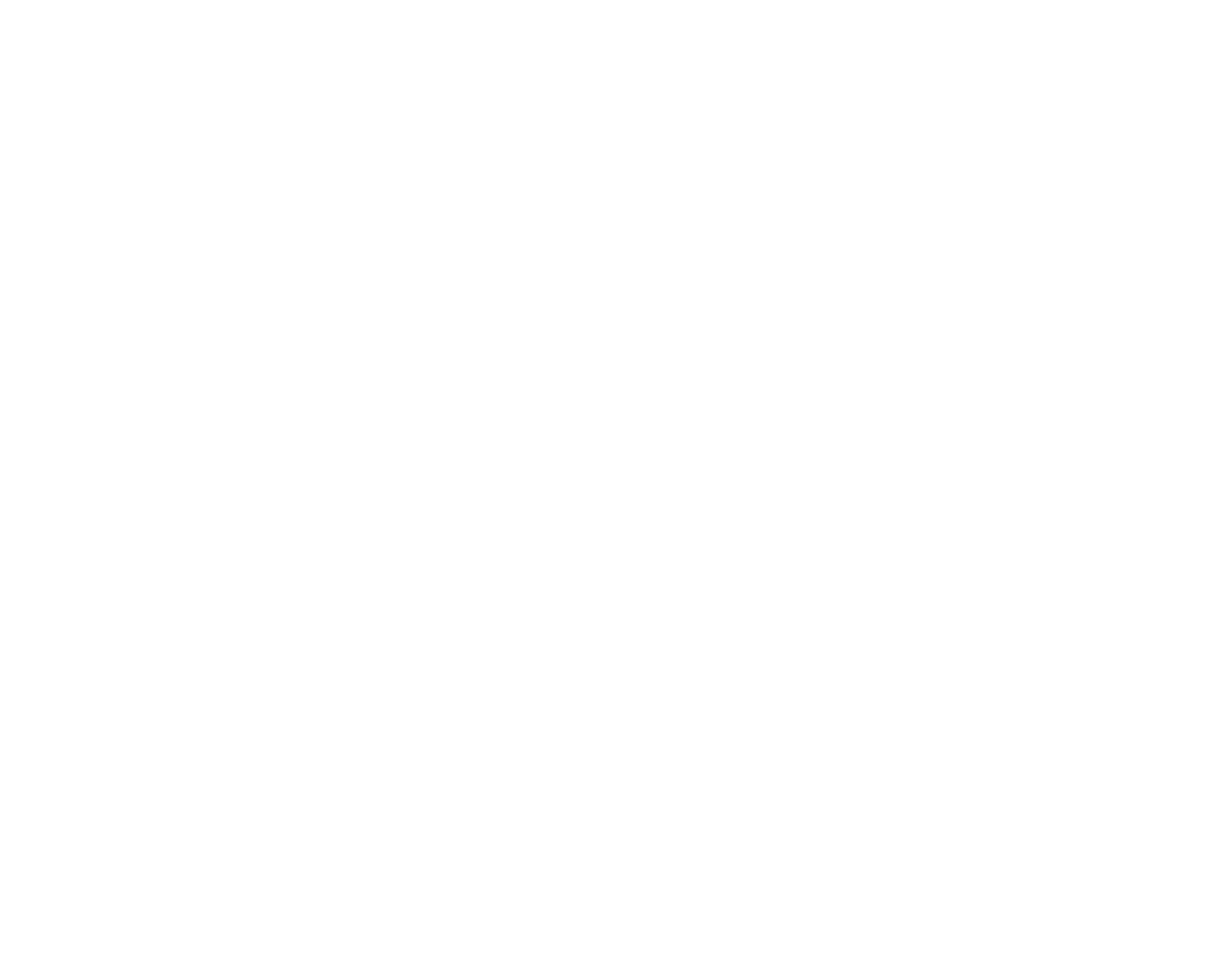 TIME’S UP
REMOVE ALL PIECES
CHECK
NEXT
2/8
thirteen
__________________
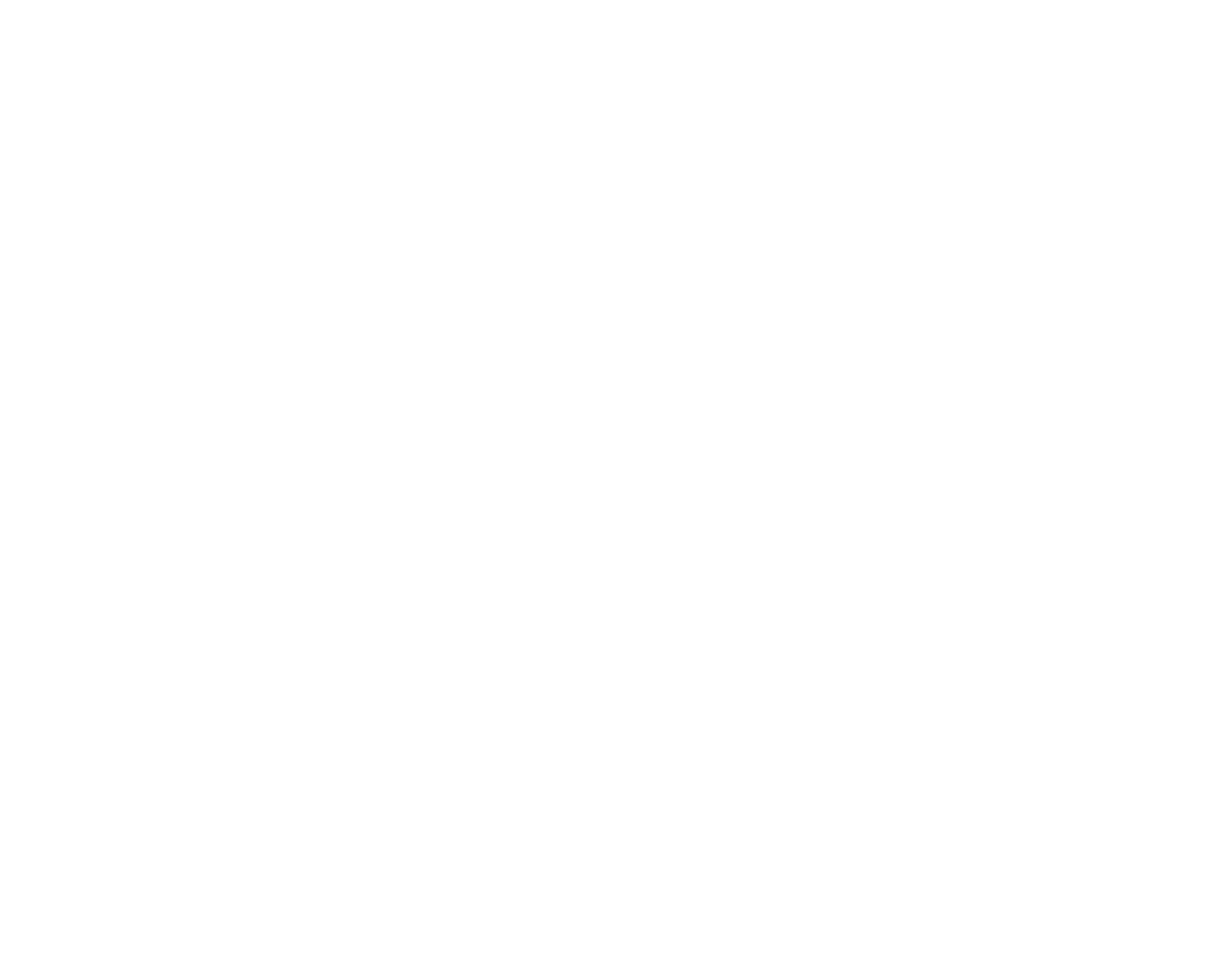 TIME’S UP
Nn
REMOVE ALL PIECES
CHECK
NEXT
3/8
Nn
________________
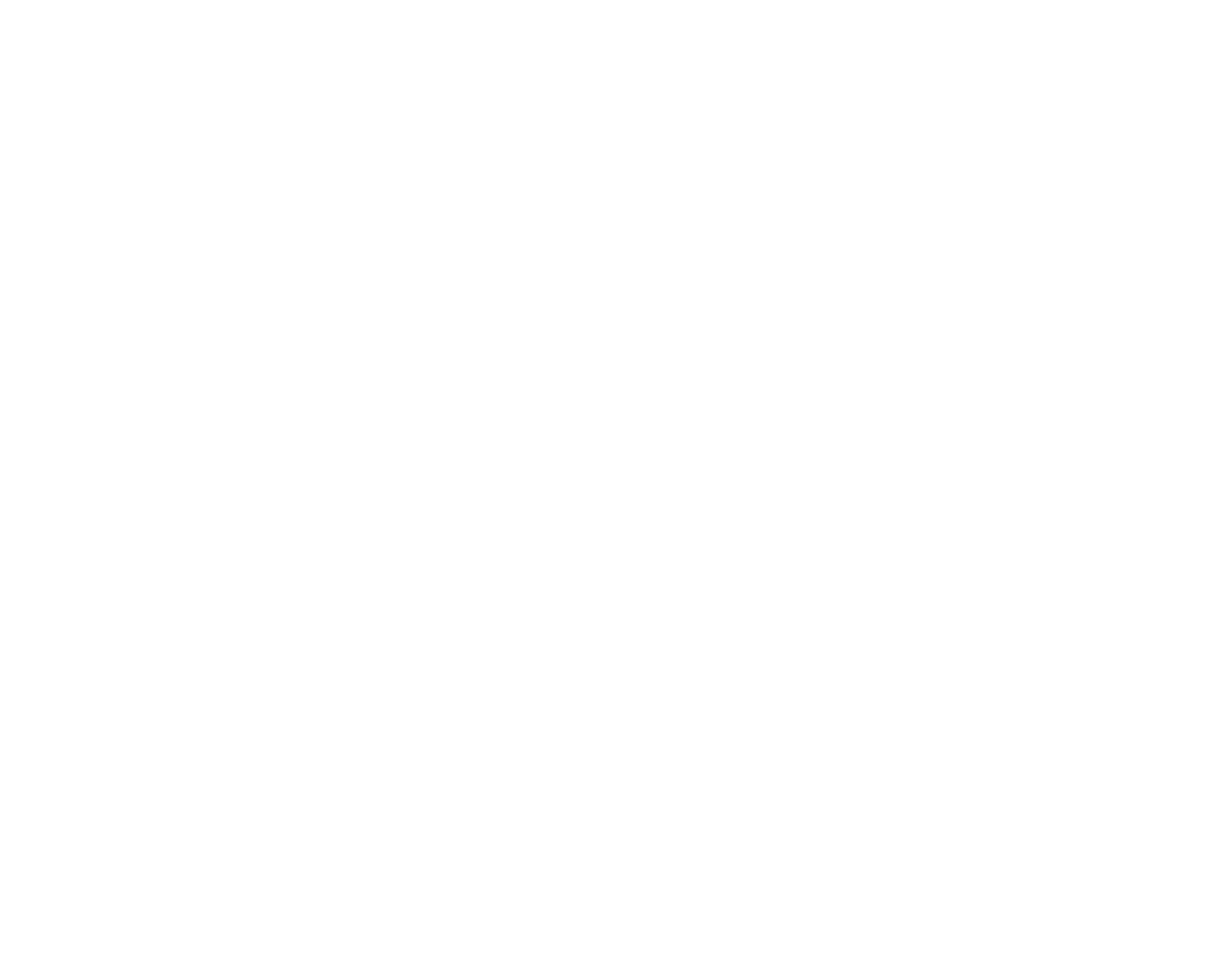 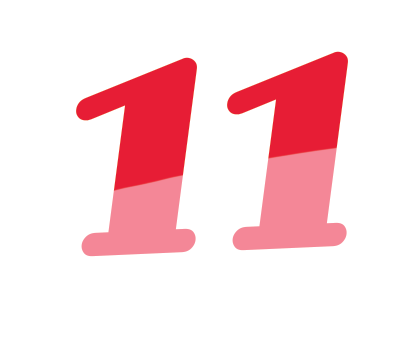 TIME’S UP
REMOVE ALL PIECES
CHECK
NEXT
4/8
eleven
_______________
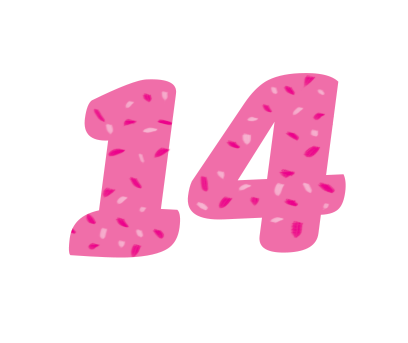 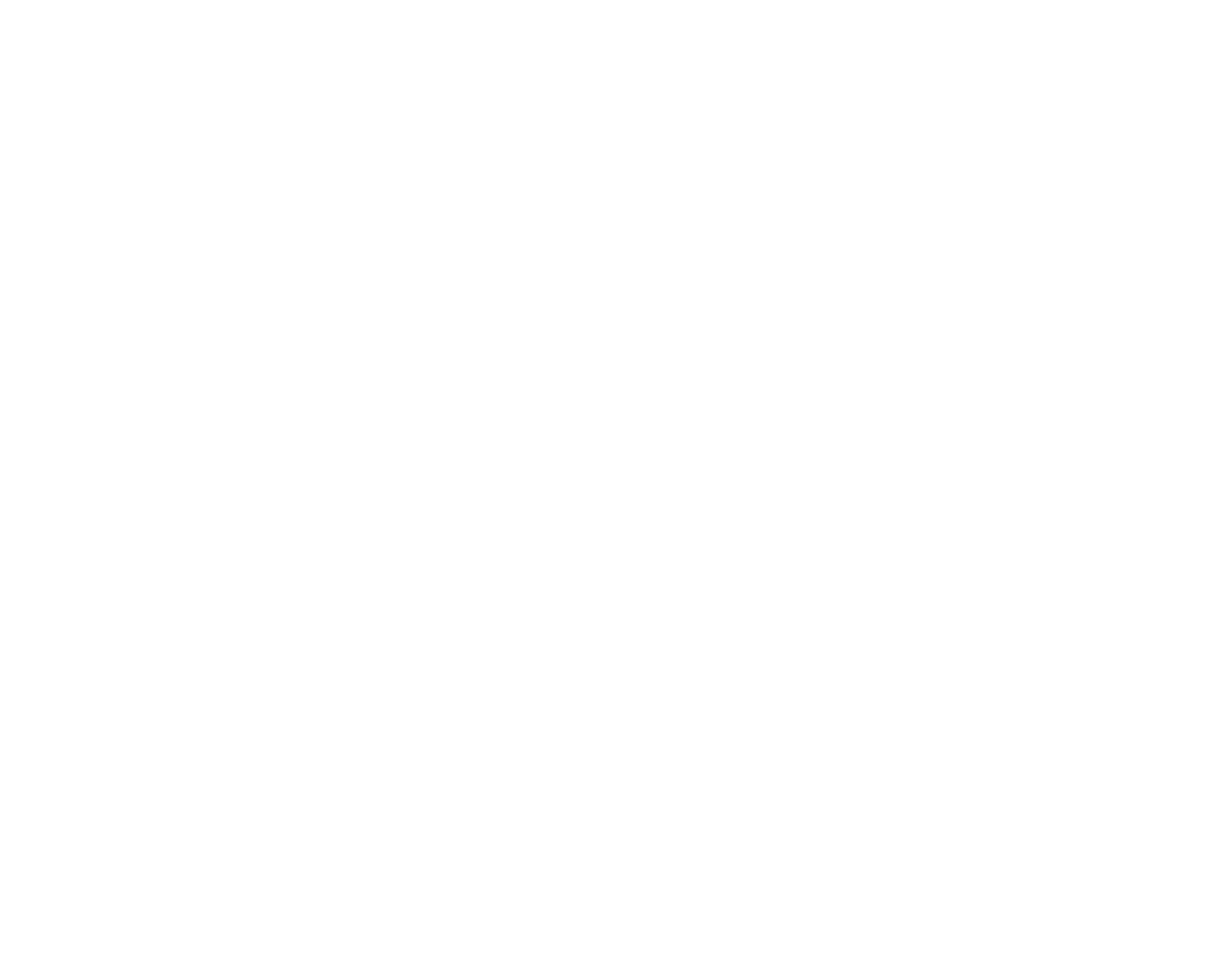 TIME’S UP
REMOVE ALL PIECES
CHECK
NEXT
5/8
fourteen
______________
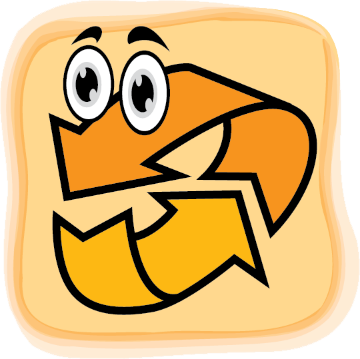 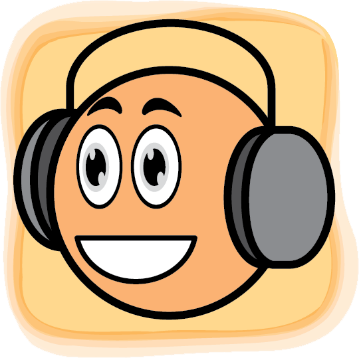 Listen and repeat
Trung tâm ngoại ngữ Đăng Khoa
Tiếng Anh 2
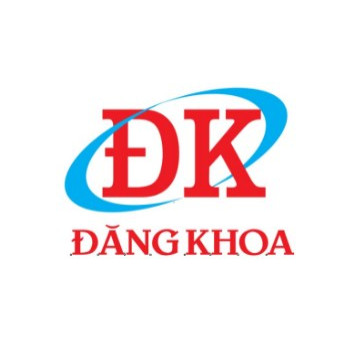 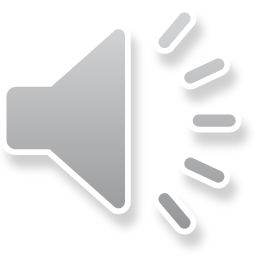 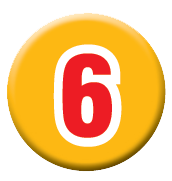 Listen and repeat.
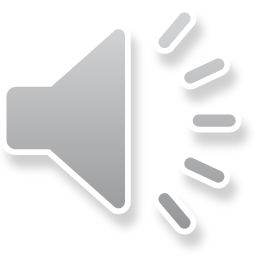 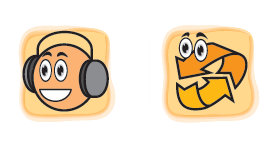 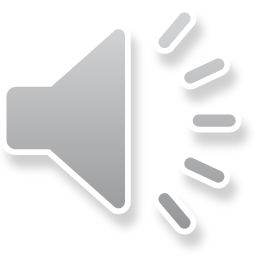 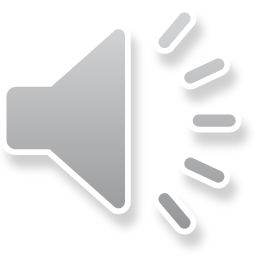 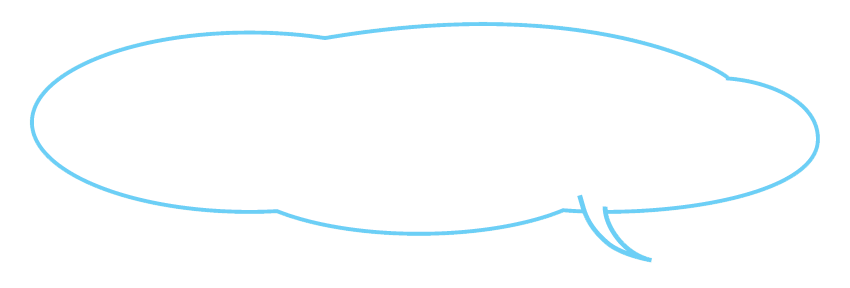 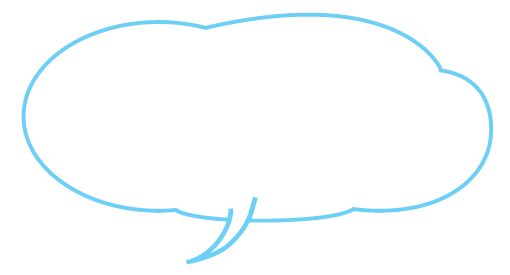 It’s eleven.
It’s eleven.
It’s eleven.
It’s eleven.
What number is it?
What number is it?
What number is it?
What number is it?
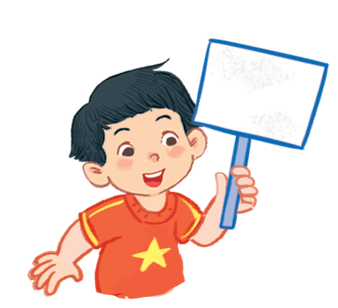 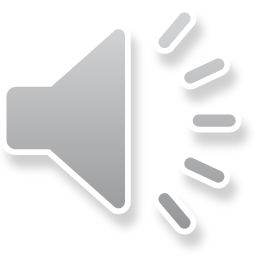 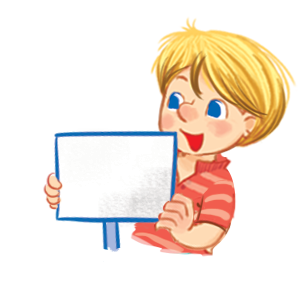 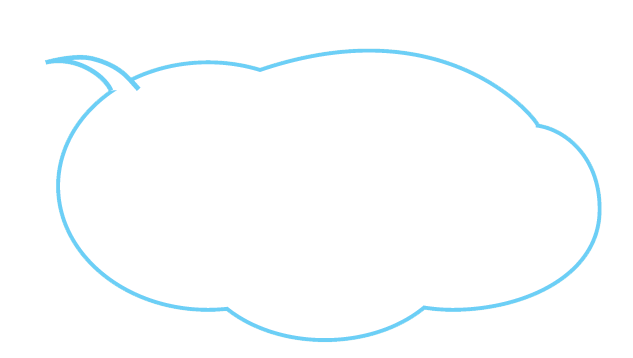 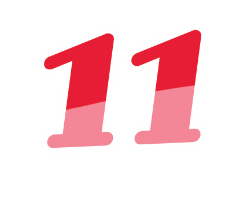 What number is it?
What number is it?
What number is it?
What number is it?
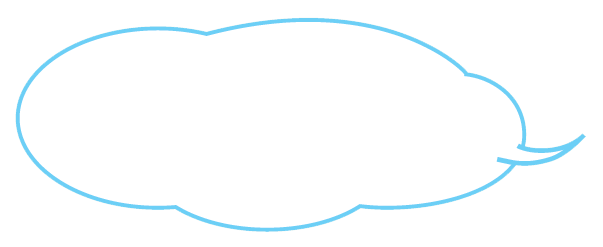 It’s twelve.
It’s twelve.
It’s twelve.
It’s twelve.
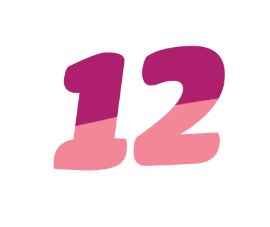 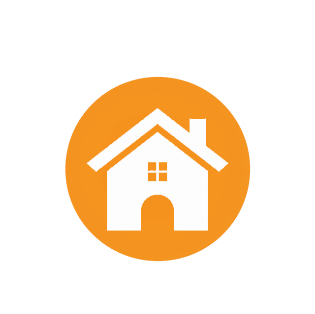 [Speaker Notes: - Ask Ss to look at pictures (if you can, play the video for Ss to watch first), introduce the characters and encourage Ss to predict the situation.
- Introduce the situation: 
+The boy is showing and asking a number to his friend.
- Play the recording and ask Ss to follow the sentence.
- Read the sentence and ask Ss to repeat. (Pay attention to sentence stress, word stress and intonation).
- Elicit sentence patterns: when we want someone to help us pick the food we say: “What number is this?.” and say: “It’s eleven.” to respond.
- Play the recording, pause at appropriate places for Ss to repeat.
- Call on some students to role-play and read the sentence (may add actions).]
Ask and answer about the number:
What’s number is it ?
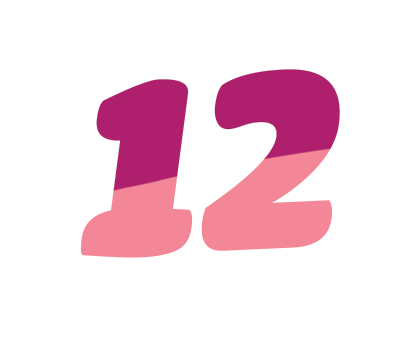 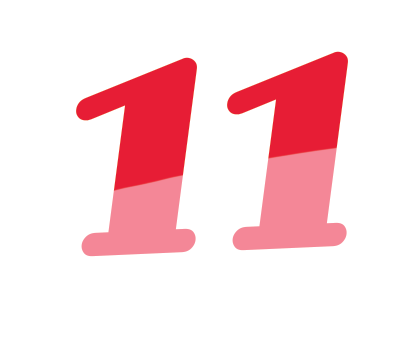  It’s _______
eleven
 It’s twelve
Let’s talk
Trung tâm ngoại ngữ Đăng Khoa
Tiếng Anh 2
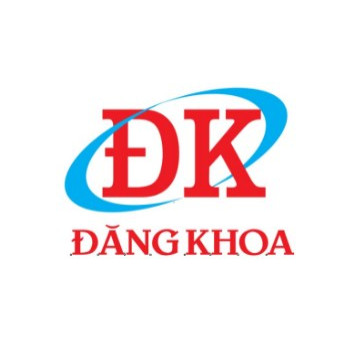 Let’s talk.
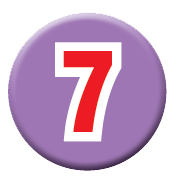 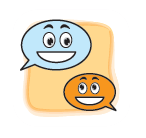 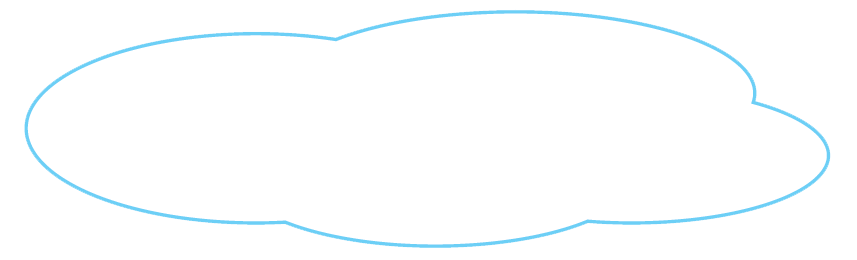 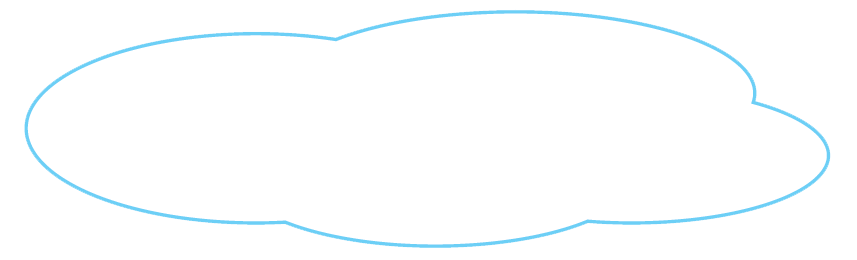 What number         ?
.
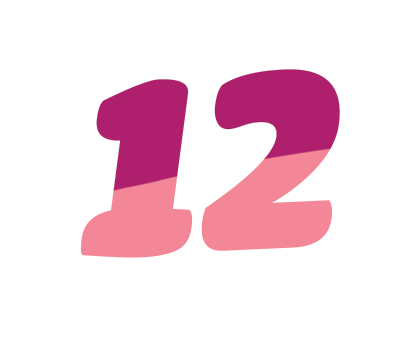 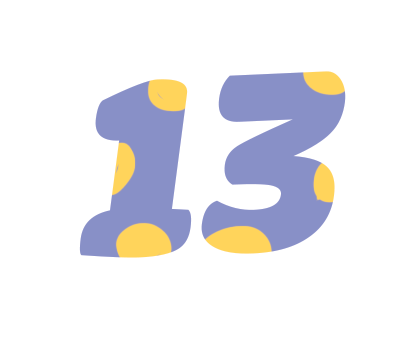 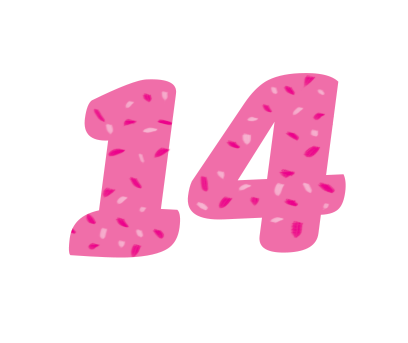 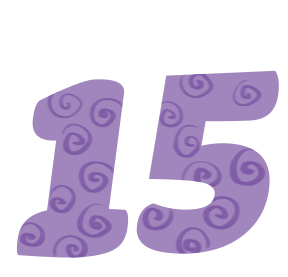 d
a
b
c
is it
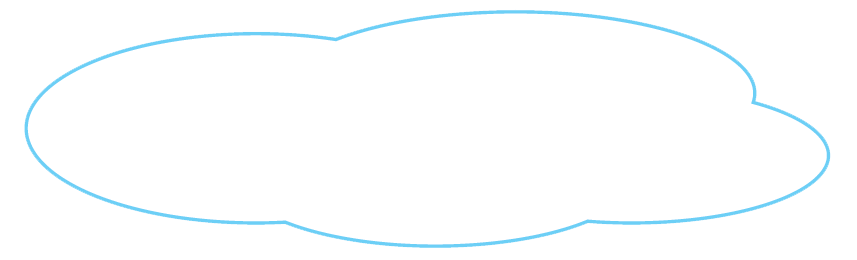 It’s twelve
It’s twelve
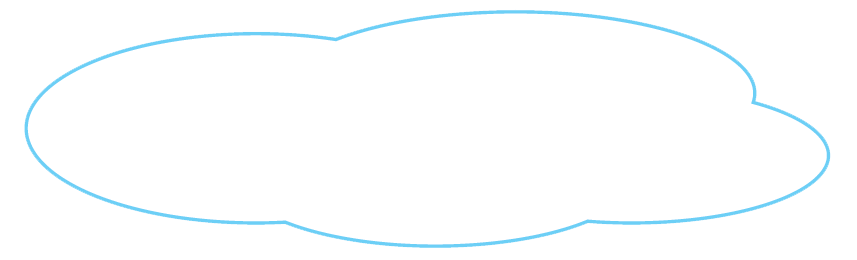 What number         ?
.
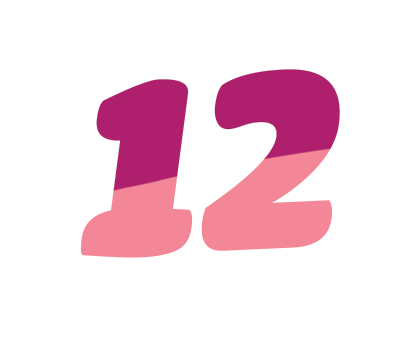 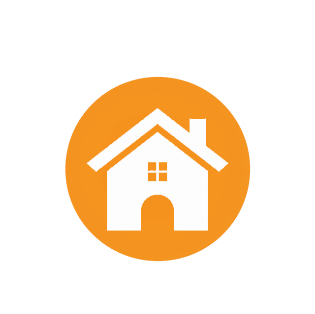 a
is it
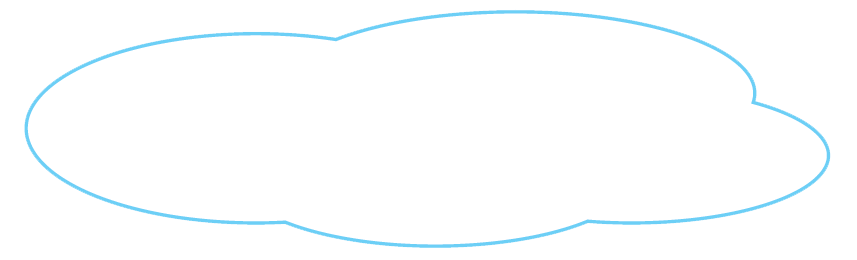 It’s thirteen
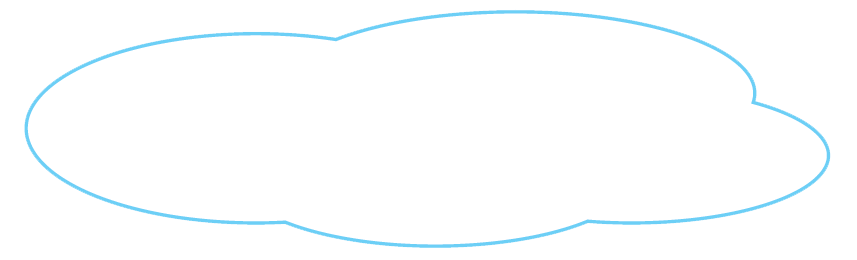 What number         ?
.
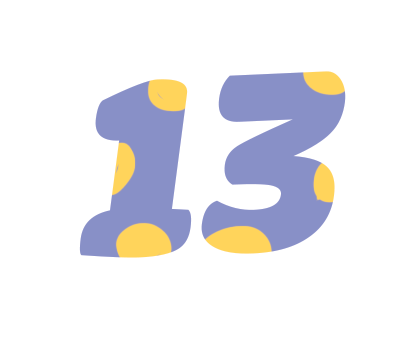 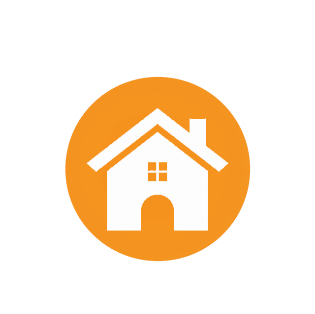 b
is it
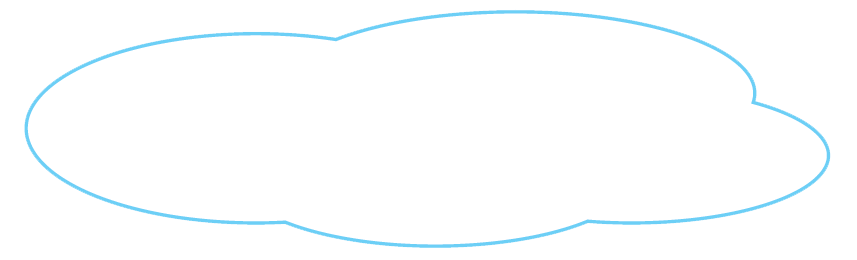 It’s fourteen
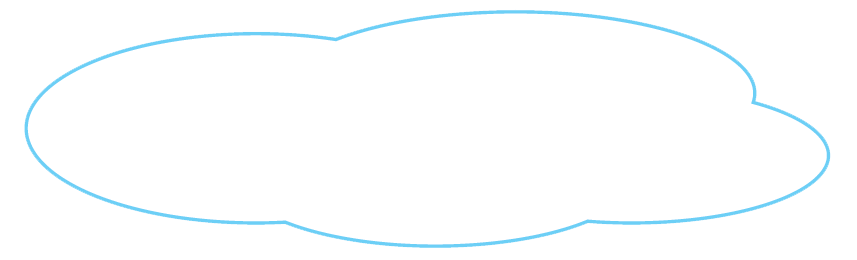 What number         ?
.
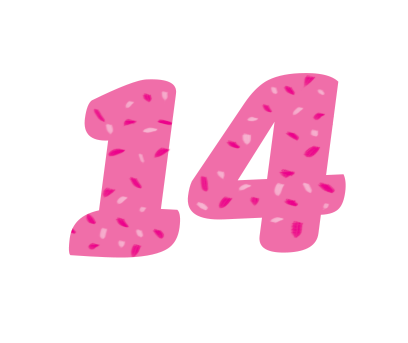 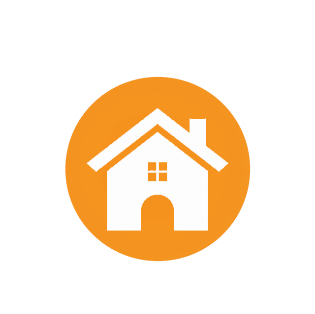 c
is it
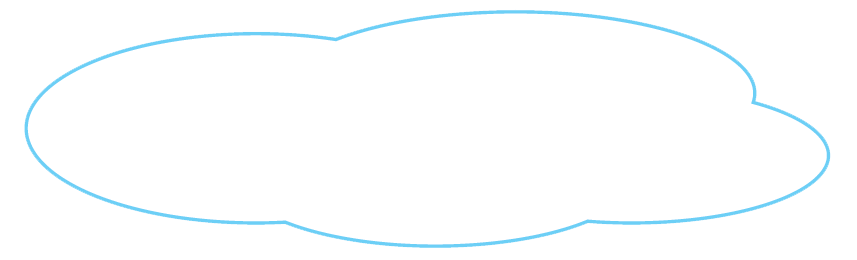 It’s fifteen
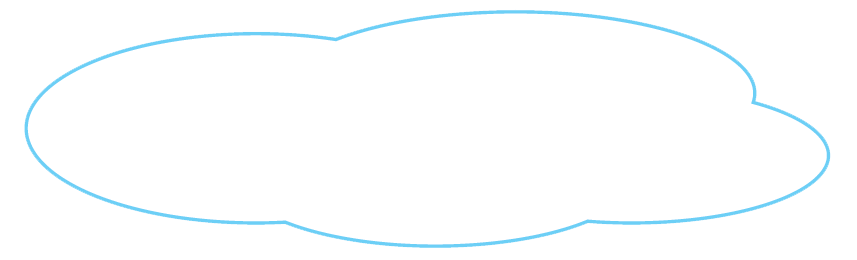 What number         ?
.
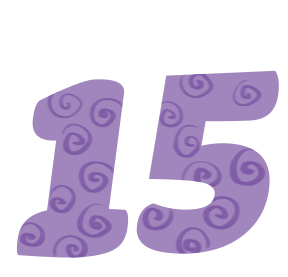 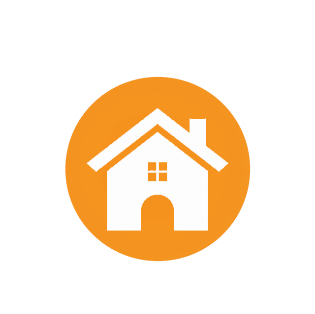 d
Let’s play
Trung tâm ngoại ngữ Đăng Khoa
Tiếng Anh 2
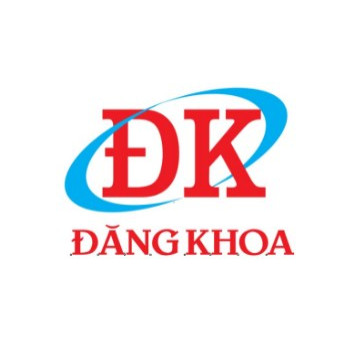 Tiếng Anh 2
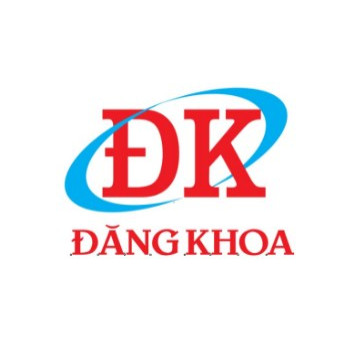 Game: Passing ball
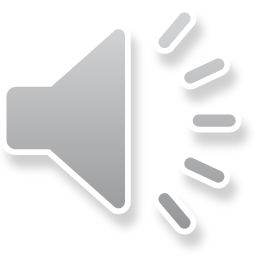 It’s _____
What number ____?
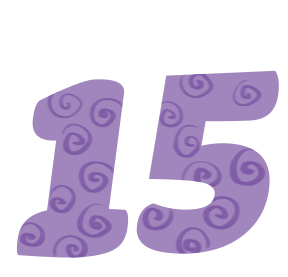 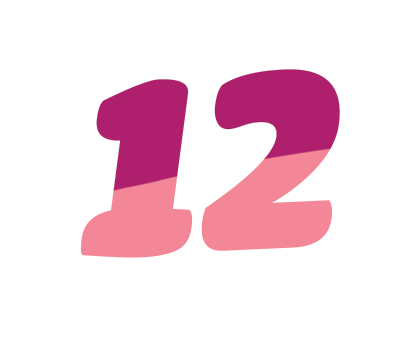 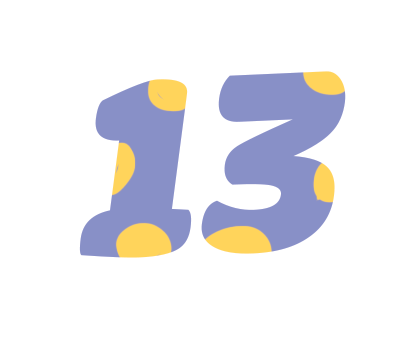 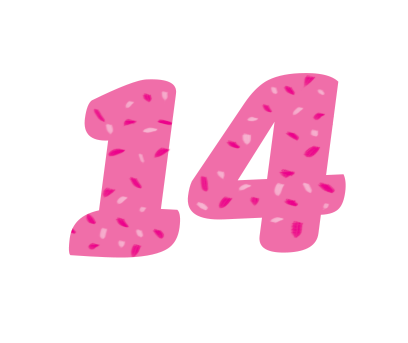 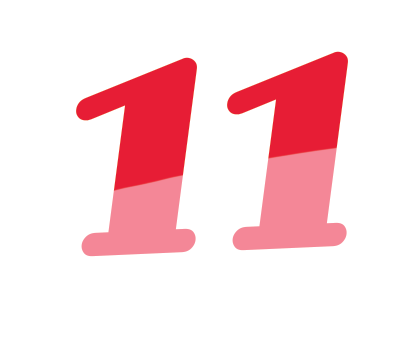 Trung tâm ngoại ngữ Đăng Khoa
Tiếng Anh 2
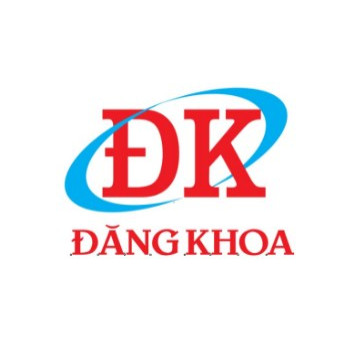 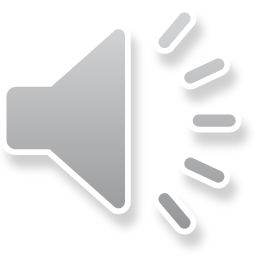 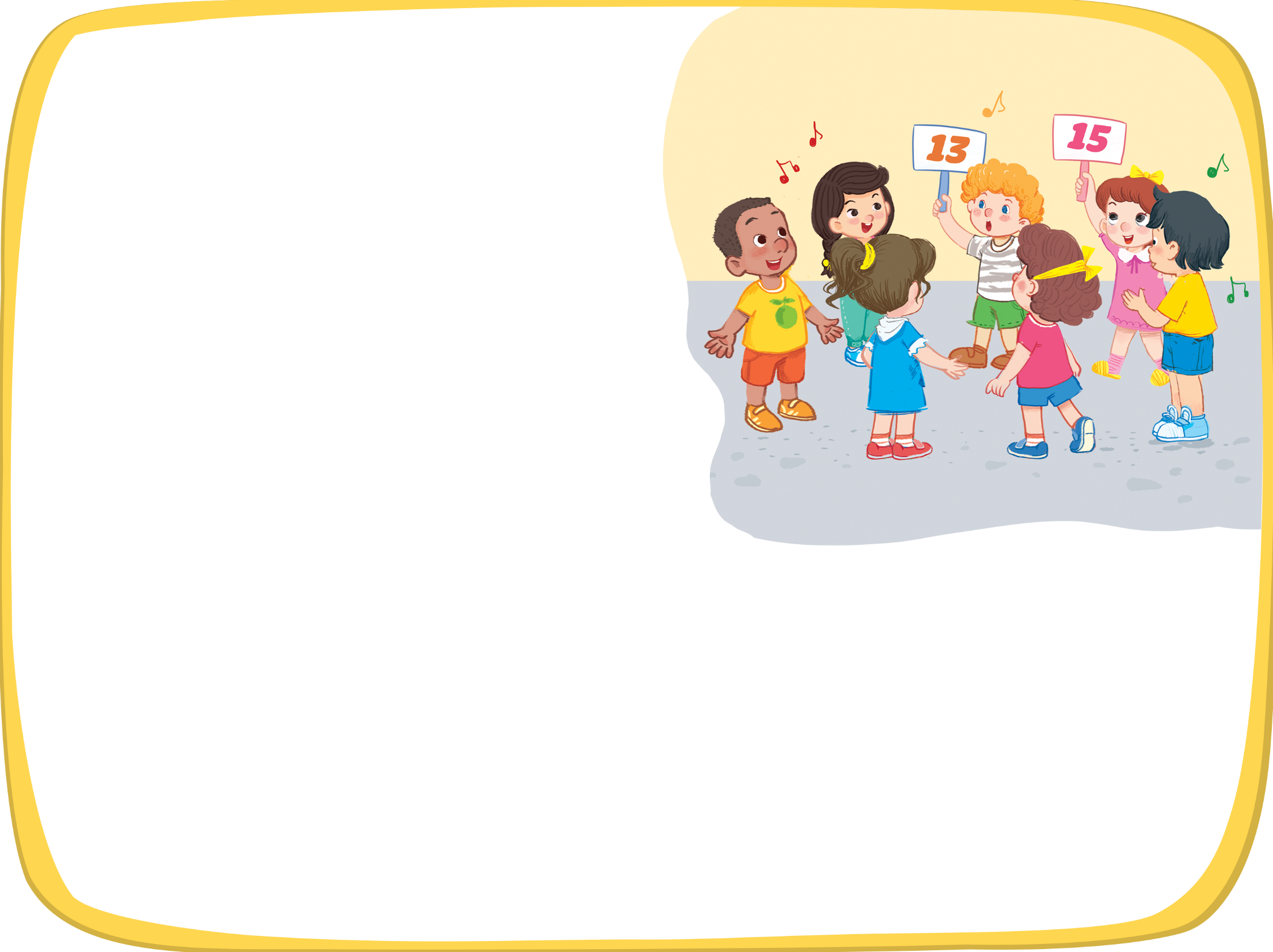 Let’s sing!
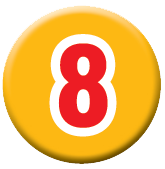 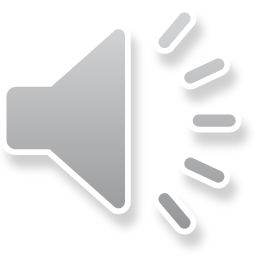 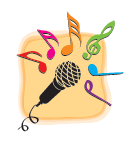 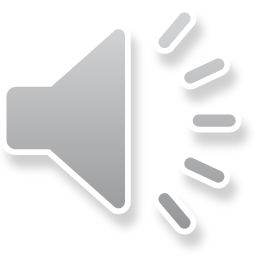 What number is it?
What number is it?
What number is it?
What number is it?
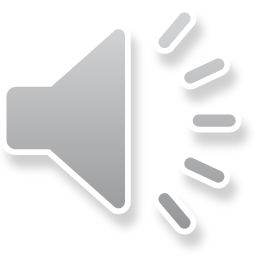 Eleven, twelve or thirteen.
Eleven, twelve or thirteen.
Eleven, twelve or thirteen.
Eleven, twelve or thirteen.
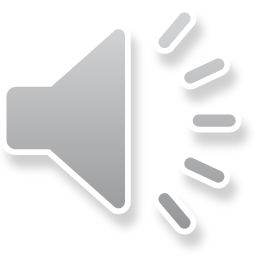 It’s thirteen.
It’s thirteen.
It’s thirteen.
It’s thirteen.
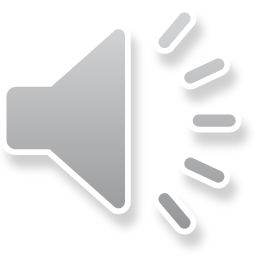 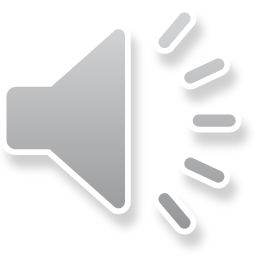 What number is it?
What number is it?
What number is it?
What number is it?
Thirteen, fourteen or fifteen.
Thirteen, fourteen or fifteen.
Thirteen, fourteen or fifteen.
Thirteen, fourteen or fifteen.
It’s fifteen.
It’s fifteen.
It’s fifteen.
It’s fifteen.
[Speaker Notes: - Have Ss look at the picture, encourage Ss guess what the children do or sing
- Play the song for Ss to listen through.
- Introduce the situation: children are asking about numbers
- Show the lyrics, read the sentences one by one and have students repeat.
- Review the sentence pattern: “What number is this?.” and say: “It’s eleven.”
-Read the sentence pattern and have students repeat. 
- Show the lyrics, play the audio, teach students to sing the lines.
- Teach Ss actions.
- Show the lyrics, play the audio and have students sing along.]
Unit 13 – Lesson 3
I/ Vocabulary
Nn
thirteen
fourteen
fifteen
eleven
II/ Structure
What number is it?
 It’s eleven.
III/ Homework
luyện đọc từ mới và mẫu câu trong sách giáo khoa trang … 
Làm bài tập trong sách bài tập trang…
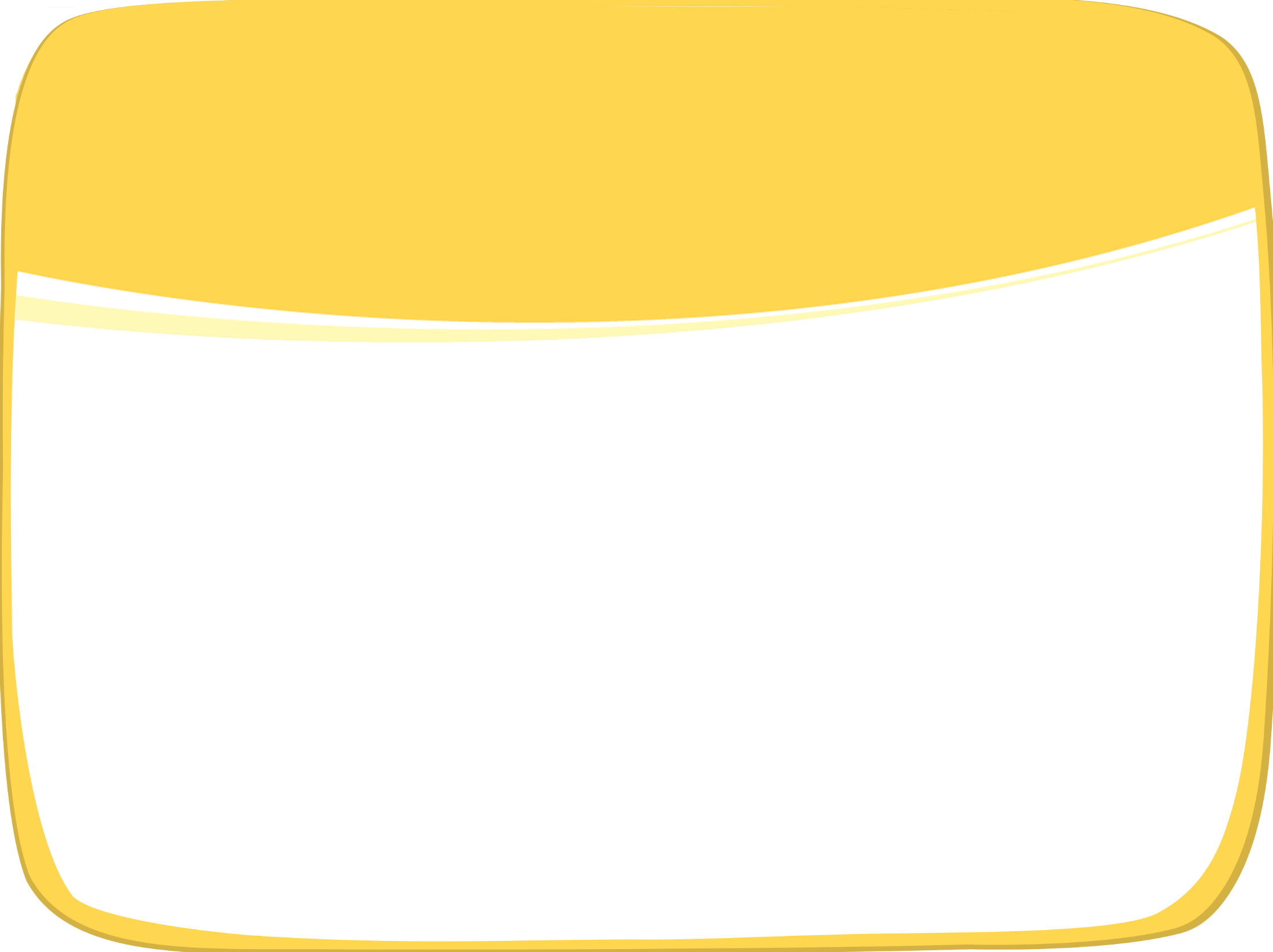 Time to say goodbye!
n
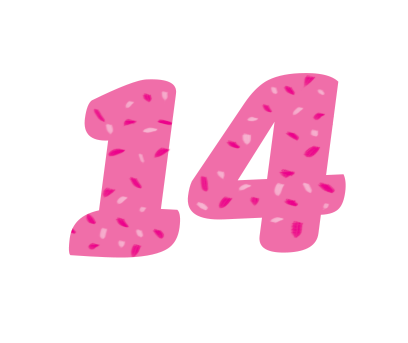 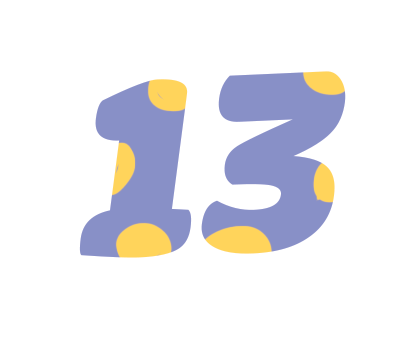 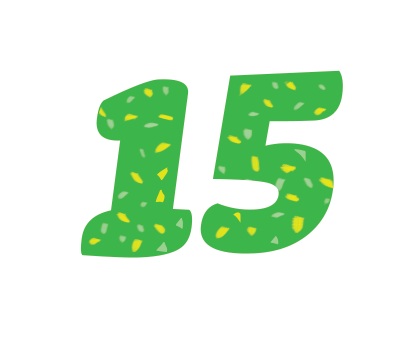 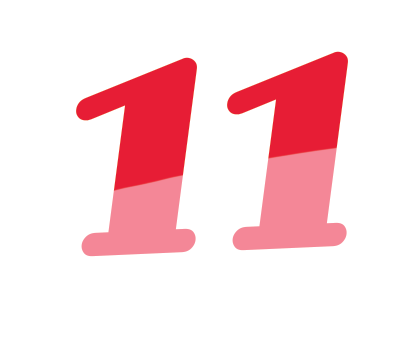 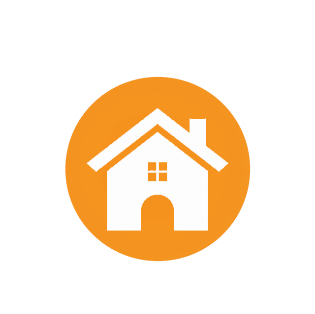 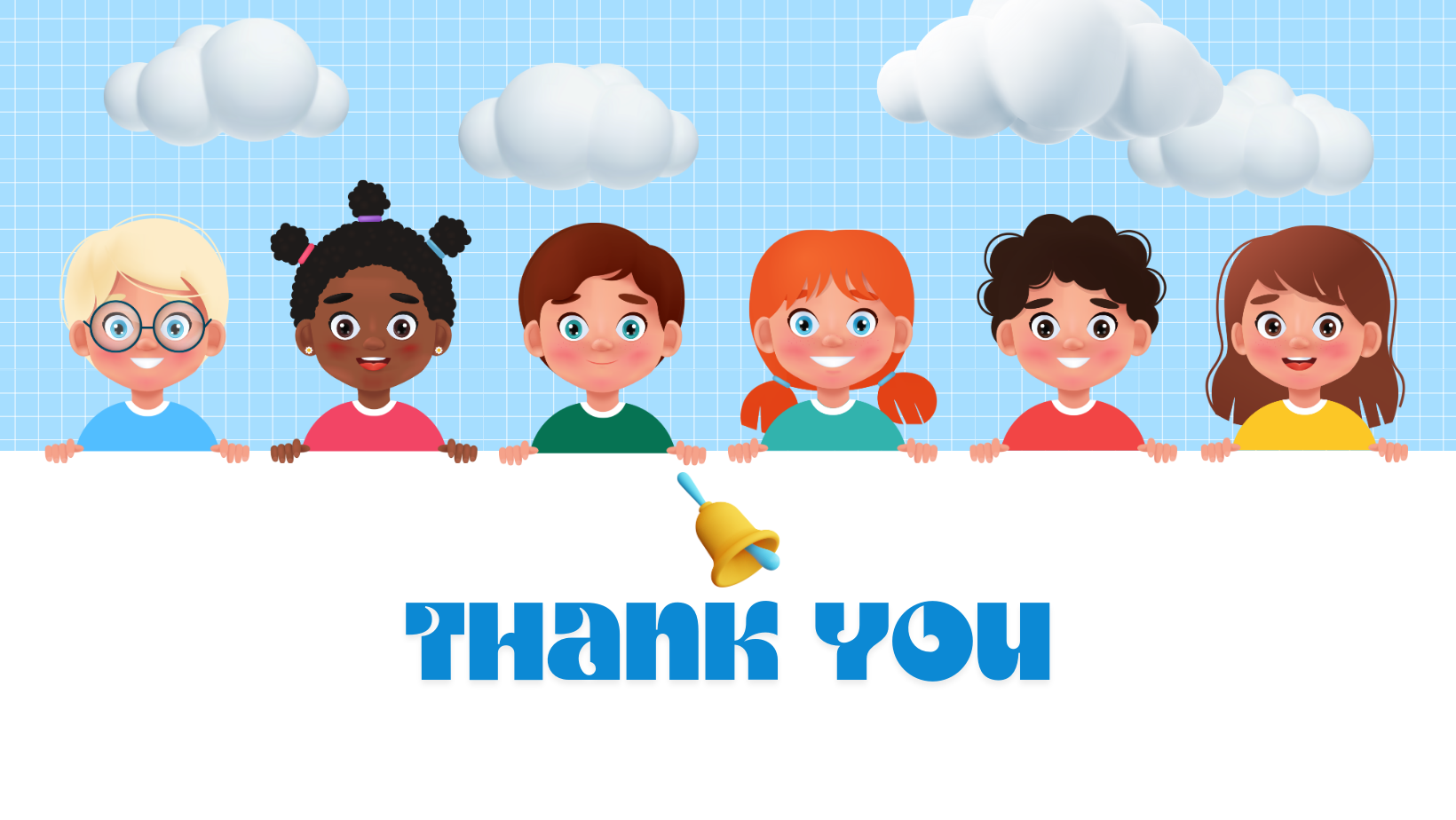